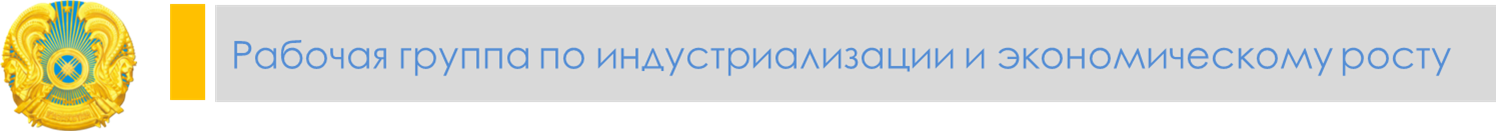 РЕСПУБЛИКАНСКИЙ ЦЕНТР РАЗВИТИЯ ЗДРАВООХРАНЕНИЯМИНИСТЕРСТВА ЗДРАВООХРАНЕНИЯ РЕСПУБЛИКИ КАЗАХСТАН
РЕЙТИНГОВАЯ ОЦЕНКА ДЕЯТЕЛЬНОСТИ
Родильных домов и Перинатальных центров по итогам 2017 года
Итоги распределения звезд городских родильных домов  и перинатальных центров по итогам 2017 года
Итоги распределения звезд городских родильных домов  и перинатальных центров по итогам 2017 года
Итоги распределения звезд городских родильных домов  и перинатальных центров по итогам 2017 года
Итоги распределения звезд городских родильных домов  и перинатальных центров по итогам 2017 года
Итоги распределения звезд областных перинатальных центров по итогам 2017 года
Итоги распределения звезд областных перинатальных центров по итогам 2017 года
Итоги распределения звезд областных перинатальных центров по итогам 2017 года